Развиваем речьребенка                            Подготовила:                                                      Коржавина О.В
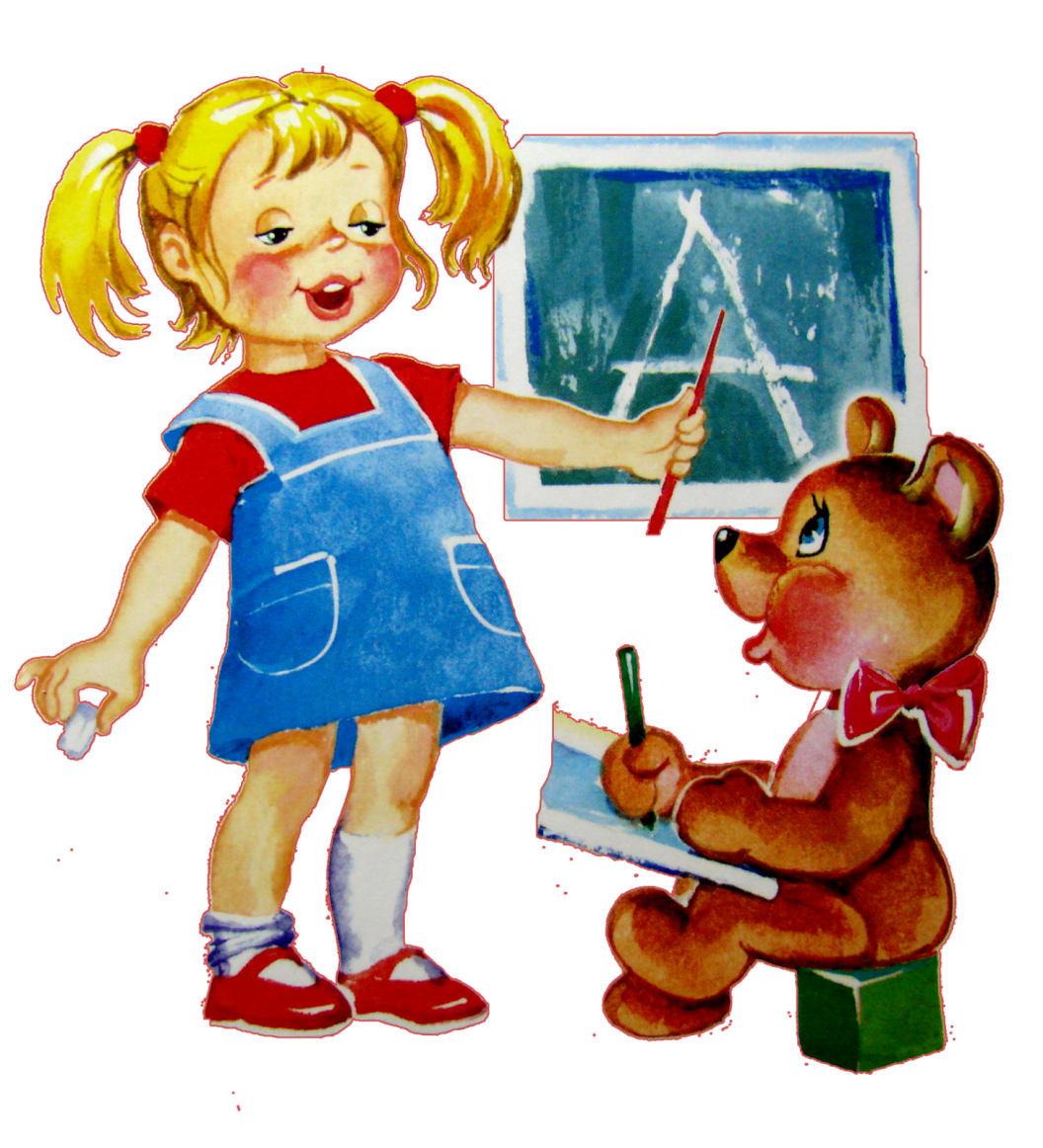 МБДОУ ДСОВ №75 
г. Братск, 2015г.
ОО «Речевое развитие»
владение речью как средством общения и культуры;
 • обогащение активного словаря;
 • развитие связной, грамматически правильной диалогической и монологической речи;
 • развитие речевого творчества; 
• развитие звуковой и интонационной культуры речи, фонематического слуха; 
• знакомство с книжной культурой, детской литературой, понимание на слух текстов различных жанров детской литературы;
 • формирование звуковой аналитико-синтетической активности как предпосылки обучения грамоте.
Речевое развитие – 4 года
Словарный запас достигает 2000 слов.
 «словотворчество»
звукопроизношение нормализовалось 
Связная речь еще не сложилась – пересказ известной сказки возможен.
непроизвольная память
Речевое развитие – 5 лет
Качественный скачок в овладении связной речью: дети способны составить рассказ по картинке, пересказать текст
Начинает формироваться внутренняя речь
Значительно обогатился словарный запас
Звукопроизношение полностью сформировано.
Способность к выделению звука из слова
Речевое развитие – 6 лет
Совершенствуется связная, монологическая речь. 
Способен самостоятельно раскрыть содержание картинки
Овладевает основными грамматическими закономерностями языка. 
Появляется диалогическая речь
«В пустых стенах ребёнок не заговорит»
Е. И. Тихеева
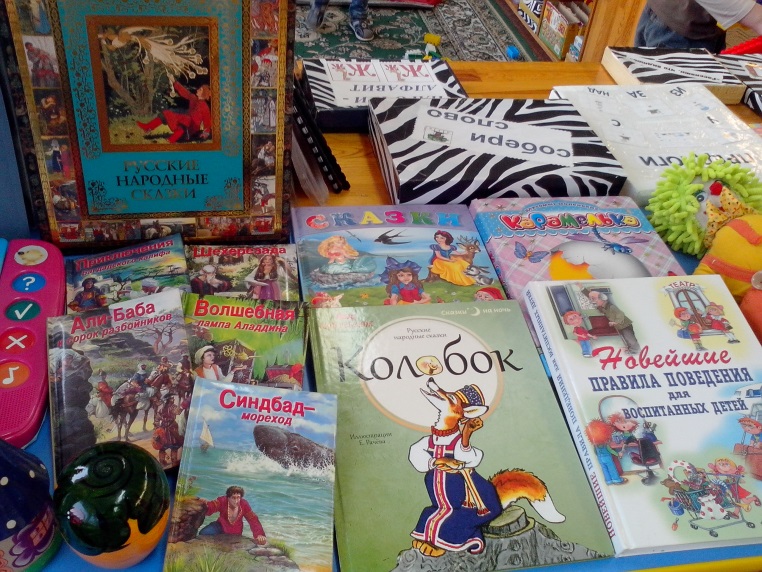 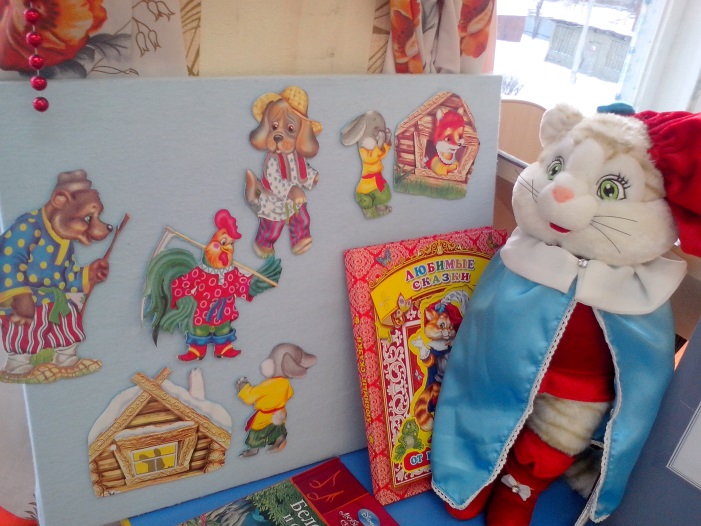 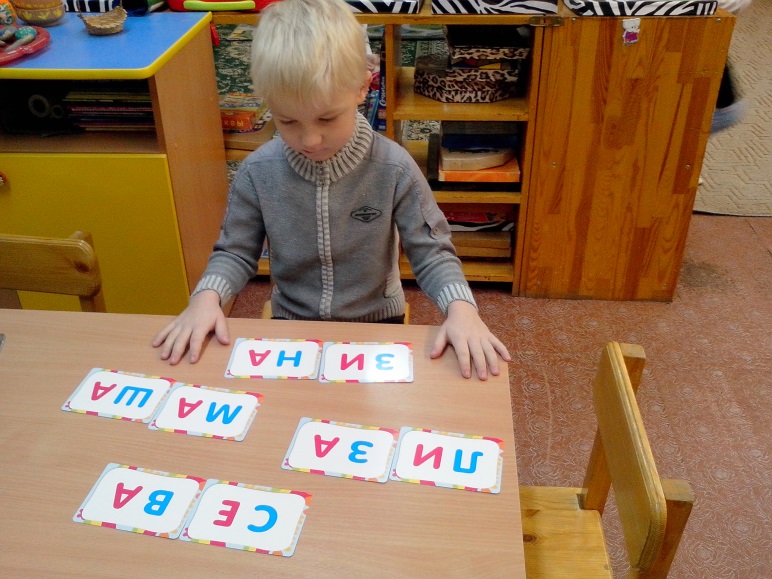 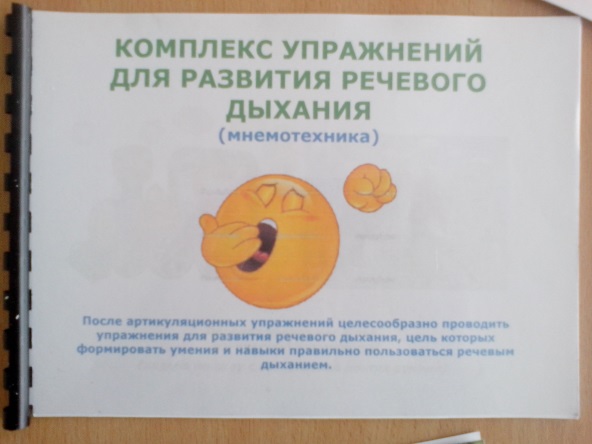 формы работы с детьми направленные на развитие речи детей.
создание проблемных ситуаций
решение речевых логических задач
 мини-эксперименты, опыты
 игры-драматизации
 составление загадок
 шутки-чистоговорки
 беседы
использование опорных схем и картинок
 пальчиковые игры
 артикуляционная гимнастика и др.
Восприятие художественной литературы
Основные цели и задачи:
Воспитание интереса и любви к чтению 
Развитие литературной речи
Воспитание желания и умения слушать художественные произведения, следить за развитием действия.
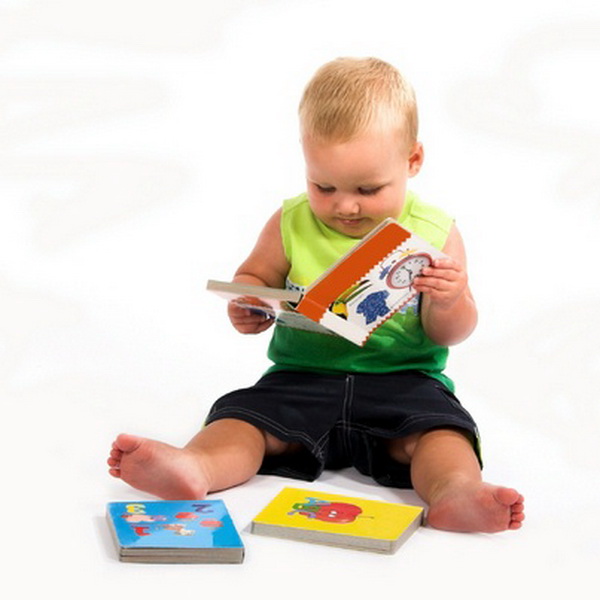 Организация работы с родителями
Информационные стенды 
Консультации, буклеты. журналы, памятки
Индивидуальные беседы с родителями по итогам диагностики детей
Практические советы родителям – показ артикуляционных упражнений для произношения определённых звуков, игры и упражнения на закрепление пройденного материала.
Показ открытых занятий по развитию речи. Неделя открытых дверей
Проведение родительских собраний – мастер-классы, практикумы…
Совместное приобретение и изготовление игр и пособий по развитию речи.